التَّشَهُّدُ الأَوَّلُ وَالثَّانِي
التَّشَهُّدُ الأَوَّلُ وَالثَّانِي
بعد أن قرأت التشهد الأول أقوم للركعة الثالثة
أصلِّي بِطمأنِينة َو خشوع...
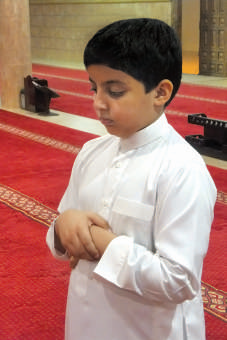 الوحدة
3
13- أفعل فِي َبقيَّة َصلاتِي مثل َما أفعله فِي الرَّكعتين السَّابقتين َ لكِن أقتصر على قراءة الفاتِحة
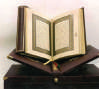 الدرس الخامس
التَّشَهُّدُ الأَوَّلُ وَالثَّانِي
14- أجلِس فِي آخر صلاتِي ، وأقرأ التَّشهُّد 
وأصلِّي على النَّبِيِّ صلى الله عليه وسلم و أدعو بِما َ ورد
اللَّهمَّ َ صلِّ على ُ محمَّد، َوعلى آل ُمحمَّد، َكما َ صلَّيت َعلى ابراهيم و على آل ابراهيم , إنك حميد مجيد , و بارك على محمد وعلى آل محمد كما باركت على ابراهيم وعلى آل ابراهيم , إنك حميد مجيد .
التحيَّاتُ لله والصلواتُ الطيباتُ، الُسلام عليك أيُّهَا النَّبِيُّ وَرَحْمَةُ اللهِ وَبَرَكَاتُهُ، السلامُ عَلَيْنَا وَعَلَى عِبَادِ اللهِ الصالِحينَ
أشهَدُ أنْ لاَ إلَه إلاَّ اللهَ، وَ أَشهَدُ َأنَّ مُحمَّدًاً عَبْدُهُ وَرَسولُهُ
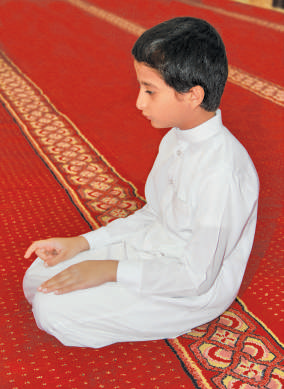 الوحدة
3
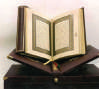 الدرس الخامس
التَّشَهُّدُ الأَوَّلُ وَالثَّانِي
15- أسلِّم عن يميني قائلاً : < السلام عليكم و رحمة الله >
الوحدة
3
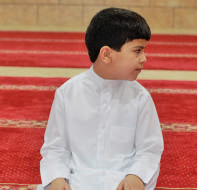 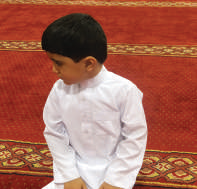 و أسلِّم عن يساري قائلاً :  < السلام عليكم و رحمة الله >
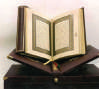 الدرس الخامس
التَّشَهُّدُ الأَوَّلُ وَالثَّانِي
تجدنا  في جوجل
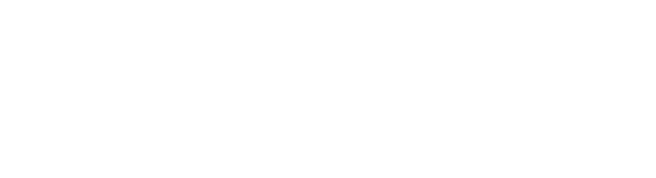 الوحدة
3
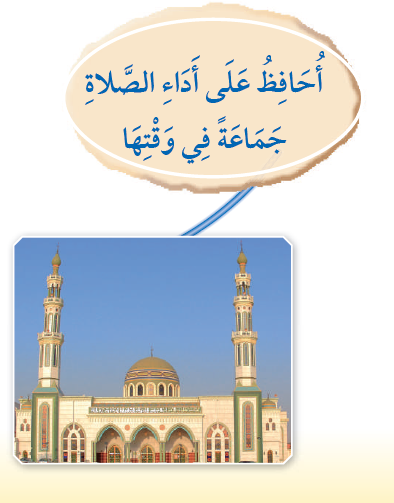 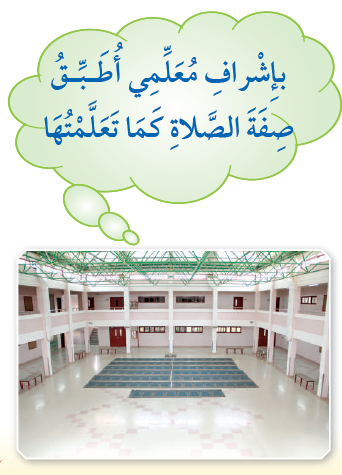 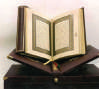 الدرس الخامس
التَّشَهُّدُ الأَوَّلُ وَالثَّانِي
انتهى الدرس